Attendance Boot CampSeptember 15, 2021
Cheryl Routzahn and Josh Smith
Clarksville-Montgomery County School System
Attendance and Record Keeping Covid Continuation…..
The unknowns…… How this is going to look this year???? 
Know how your school system tracks virtual attendance (based on log in time, completion of work, and technology problems etc.)
Know how your district tracks attendance for students in the hybrid model, switching from traditional to virtual, and quarantining etc…Do you have a virtual school? 
What does your local judge expect this year, as far as filing truancy petitions? Will you even be filing petitions?
Job Description
Truant officers, who are also called attendance supervisors, truancy officers and superintendent’s designees ensure that students are attending school and intervene with students who have unexcused or excessive absences. 
Additionally, they may serve as liaisons between school officials, parents, law enforcement agencies and the court system. Other responsibilities could be determined by your district such as: data, zoning, ADM funding, custody, discipline appeals, enrollment, court appearances, truancy review board, truancy intervention class, and referral source.
What is Chronic Absenteeism?
Chronic absenteeism is defined as missing ten percent or more of the academic year for any reason, including excused and unexcused absences, suspensions and time missed due to changing schools. Based on a 180 day school year, that means a student would miss 18 days per year. 1. 
Beginning in the 2017-18 school year, chronic absenteeism became a part of district and school accountability. The measure is called the Chronically Out-of-School Indicator. 
1.Source: Attendanceworks.org
Interactive Chronic Absenteeism Maphttp://www.brookings.edu/blog/up-front/2019/09/10/what-are-the-factors-that-affect-learning-at-your-school
Magic Johnson
https://www.youtube.com/watch?v=rnO4a-ALXtE
Why does Attendance Matter?
Absenteeism in the first month of school can predict poor attendance throughout the school year. Half of the students who miss 2-4 days in September go on to miss nearly a month of school. 1.
Over 8 million U.S. students miss nearly a month of school each year. 2.
One in 10 kindergarten and first grade students are chronically absent. 3.
Poor attendance can influence whether children read proficiently by the end of the third grade or be held back. 4.
By 6th grade, chronic absenteeism becomes a leading indicator that a student will drop out of school. 5.
Students who live in poverty are four times more likely to be chronically absent than others, for reasons beyond their control. 6.
What is Truancy?
In Tennessee, a student is considered truant at five unexcused absences and may be subject to legal intervention. Each school system has the autonomy to determine what is an excused and unexcused absence.
Incentives to Keep Students in School
Students
School
Graduation rates
Chronic absenteeism numbers
Burden on society
Better mental/physical/social health
Better literacy performance
Funding
SF1010-Drivers License
Attendance incentives/awards
Exempt from exams
Earn a diploma
Better mental/physical/social health
Better literacy performance
Tier Process
State legislature updated Tennessee Code Annotated 49-6-3009 on July 1, 2018, to include Progressive Truancy Intervention Plans throughout all school districts within the state of Tennessee. This involves a 3-tiered approach. These tiers must not be punitive in nature (connect family to resources…..). The tiers are designed to help the child and family improve attendance.
The 3-tiered process should be completed before a truancy petition is filed in juvenile court. However, if at any point a parent and/or student refuses to cooperate (at any tier), a petition should be filed for noncompliance.
Tier 1
Effective July 2021 (TCA Section 49-6-3009 amendment):
Progressive truancy plan must include school wide prevention-oriented supports day one. So all students are in Tier 1, on day one.
-What are you doing BEFORE they miss school?
-What does this look like for YOUR district?
-3 day letter? Literature sent home the 1st day of school? Is your attendance policy on your website? Automated phone calls, social media platforms, mailings, postcards (QR codes), in the student handbook, text, and emails etc….
-Offer list of available resources to parents
Clarksville-Montgomery County Community Resources
Tier 2
Tier 2: When a student accumulates five (5) days of unexcused absences, as specified in the LEA’s progressive truancy plan, and must include at a minimum: a conference between school officials, parent(s), and student to discuss the unexcused absences, address barriers, and sign an attendance contract. The contract must also include attendance expectations, the period the contract is in effect, next steps when additional absences occur, regularly scheduled follow-up meetings, and if necessary, referral of the child to services to address attendance problems.
Tier 3
Must be implemented if the truancy interventions under tier 2 are not successful. Tier 3 may consist of one (1) or more of the following: school-based community services; participation in school-based restorative justice program; referral to a school-based teen court; or Saturday or after school courses designed to improve attendance and behavior. In-school or out-of-school suspension must not be used as part of the progressive truancy intervention plans adopted by schools for unexcused absences from class or school.
Tier 3 Parent Videohttps://rise.articulate.com/share/Ys-8ci8DtDO7nB6cMOuKO9_oKvbzeFAv
Noncompliance
When a student or parent is unwilling to cooperate in the truancy intervention plan, the attendance designee may report the student’s absences to the appropriate Judge pursuant to § 37-1-132, 37-1-168, and 37-1-169.
Things to consider before filing a petition
Does the student have an IEP? (Manifestation Mtg)
How does your superintendent and/or judge feel about you filing on severe special needs children or health impaired students?
What is the minimum number of unexcused absences your judges are willing to consider when filing a truancy petition? 5? 10? 15? 30? Is the standard the same; compliant vs noncompliant?
Filing on 504 students? Do you have a policy for students with chronic health problems?
Filing on students with early dismissals and tardy days?
Family history, truancy history and etc….
Best Practices
Do your research (i.e. neighborhood, family history etc.).
Do things in teams when possible.
Leave a record of the student’s name and address before making a home visit.
Ask for assistance from an SRO or law enforcement.
Have a witness present when dealing with volatile parents.
Know the court personnel and the facts they need (big picture information).
Be visible when meeting with students. 
Document, document, document!
Best Practices Before Going to Court
Make sure your attendance data is up-to-date, especially the morning of court.
Make sure the manifestation meeting was held.
Give the judge a 360 degree view of student (if permitted).
A. Grades and credits
B. Discipline
C. Tardies and early dismissals
D. Attendance teacher documentation
E. Past truancy issues, family truancy issues (it’s a family problem)
F. Unique circumstances (move around, mental health issues etc.)
FERPA
The Family Educational Rights and Privacy Act (FERPA) is a federal law that affords parents the right to have access to their children’s education records, the right to seek to have the records amended, and the right to have some control over the disclosure of personally identifiable information from the education records. When a student turns 18 years old, or enters a postsecondary institution at any age, the rights under FERPA transfer from the parents to the student (“eligible student”). The FERPA statute is found at 20 U.S.C. § 1232g and the FERPA regulations are found at 34 CFR Part 99.
Things Not to Do…
Don’t use or look in a mailbox.
Don’t give identifying information to neighbors or contacts on an emergency card.
Don’t lose control with an irate parent.
Don’t pick up the phone, rather let your phone go to voice mail. 
Post your dissatisfaction with school, courts, DCS, parents and etc. on social media.
Trespass.
Get in the middle of custody issues.
Resources To Make the Job Easier
Property Assessors Website
White Pages, Been Verified.com
Facebook and any other type of social media
Neighbors, friends, family etc…
County to county, last known school
Home visits, work place visits
Relationships with doctor’s offices, housing authority
School Counselors
SRO’s
Aunt Bertha website: findhelp.org
Resources to Make the Job Easier (continued)
Conferences
Other Attendance Supervisors
RUG meetings
Working relationship with Judges, YSO’s and DCS
Attendance Manual https://www.tn.gov/content/dam/tn/education/reports/331958_membership_attendance_manual.pdf
Attendance Supervisor notebook
Foreign language translations
Be familiar with your school/county attendance policy, religious holidays
Flexibility (Last year is an example!)
Attendanceworks.org
Good record keeping (do you depend on your schools for information or do you run your reports?)
Stay on top of no shows and drop outs so they are easier to track down
RUG Representation
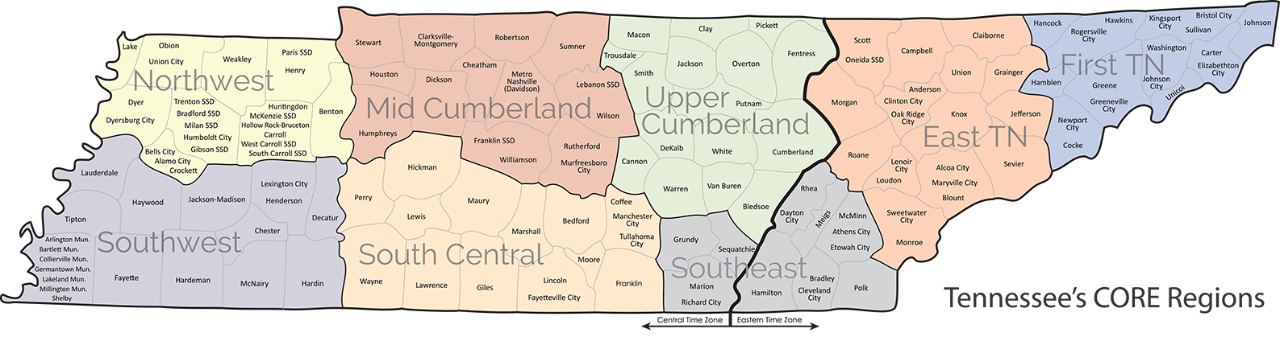 RUG Meeting
Find out more about your RUG group and who your POC is on Friday.
Questions ?
Please feel free to email us at 

Cheryl.Routzahn@cmcss.net
and
Joshua.Smith@cmcss.net
References
1. http://Baltimore-berc.org/wpcontent/uploads/2014/08/SeptemberAttendanceBriefJuly2014.pdf
2. https://www.attendanceworks.org/portraits-of-change/
3. http://www.nccp.org/publications/pdf/text_837.pdf
4. https://www.attendanceworks.org/wpcontent/uploads/2017/06/Attendance-in-the-early-grades.pdf
5. http://www.Baltimore-berc.org/pdfs/SixthGradeEWIFullReport.pdf
6. http://www.nccp.org/publications/pdf/text_837.pdf